CBH Environmental and Lab Safety Group
May 13, 2020
Safety information
Escape routes – safety stairs in each end of the corridor
Assembly-point – Kemigården outside Teknikringen 28
In case of emergency call 112
Agenda
Presentation and purpose of the group
Follow up from previous meetings
Information from the management 
Information from Environment and Lab Safety Coordinators
Information from Group Members
Nonconformities and suggestions for improvement
Other questions
Closing
Presentation
Secretary for the meeting?
External factors, demands and expectations from stakeholders
Leadership and their commitment
Vision, sustainability Policy, roles, responsibility and authority
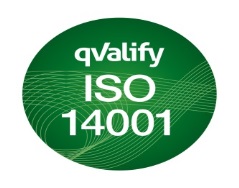 Overall Objectives
Plan
Risk and opportunities
Significant environmental aspects
Laws and other requirements
Goals and actions
Improvements
Deviations
Corrective action
Constant improvement
Mission or Camp life-cycle
Evaluation environmental performance
Monitoring 
Measurement
Evaluation
Internal revision 
Management review
Support and activities
Resources 
Competence and awareness
Communication
Documentation
Processes
1. Purpose of the Environmental and Lab Safety Group
Contribute to the development of environmental and safety routines.
Handle questions and proposals for improvement.
Follow up suggestions and proposals.
Communicate the group's work to CBH.
The group meets at least twice a semester.
[Speaker Notes: Provide a link between the different departments at CBH]
2. Follow up from previous meetings
Replace water cooling with air cooling, eg reflux cooking (INFRA)  -investigation, June 2020
Switch to automatic water taps on lab (ALBANOVA) -investigation, June 2020
CMR investigations must be completed as needed and sent to infrastruktur@cbh.kth.se
Safety rounds/skyddsronder completed in all lab spaces 
The updated KLARA course with an introduction to working in the lab at CBH is now offered digitally
[Speaker Notes: Removal of mercury thermometers completed
Removal of old chemicals in the TR course labs completed]
3. Information from the management
The KLARA chemical inventory process will not take place this spring.  Hopefully, we will be able to complete this in the fall.
[Speaker Notes: Where should we send all incident reports?]
4. Information from Environment and Lab Safety Coordinators
New check list for skyddsronder from HR is on the way

GMM anmälningar /notifications –Do you have any anmälningar in your department that we should know about?

Developing a new section in our CBH school document covering Biorisks to share with the group
[Speaker Notes: Goal is to eventually have a social webpage for safety things]
4. Information from Environment and Lab Safety Coordinators
5. Information from group members
[Speaker Notes: Ideas for greener solvents from Lauren McKee]
6. Nonconformities and suggestions for improvement
Deviations 1:
Chemicals are being added to KLARA without SDS sheets

Proposal for improvement 2:
Inform people that we can not do this.
Nonconformities and suggestions for improvement
Deviations 1:
Many sites working with biorisks have no spill kits present.

Proposal for improvement 2:
Make/buy spill kits for all sites with biorisks.
Other questions?
Next meetings
Choose a date for the Fall?